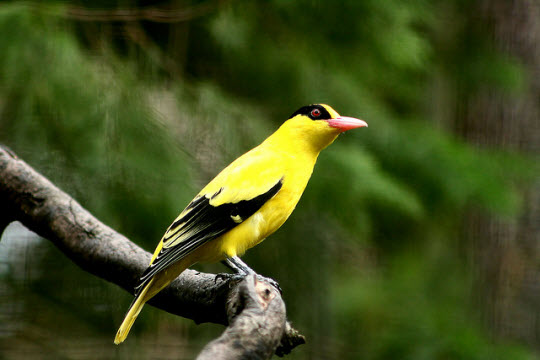 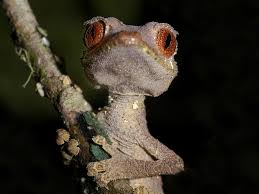 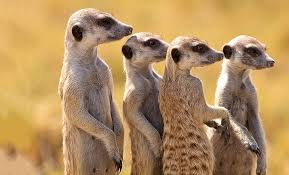 Какие признаки объединяют этих существ?
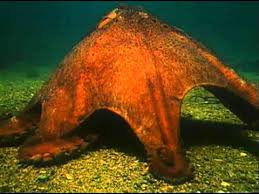 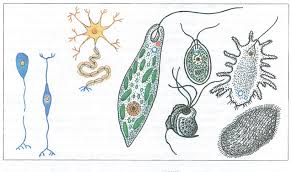 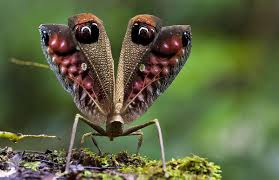 Общие признаки животных:
Питаются готовыми органическими веществами, получаемые из тел растений грибов и других животных 
Ведут активный образ жизни, передвигаются 
Сложное внутреннее строение
Сложное поведение (инстинкты, рефлексы)
Совокупность всех видов животных, обитающих на нашей планете, называют ФАУНОЙ.
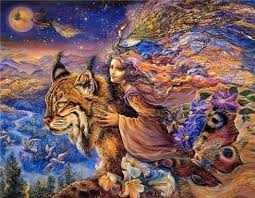 В древнегреческой мифологии фауна- богиня лесов и полей, покровительница животных
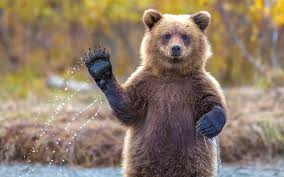 животные
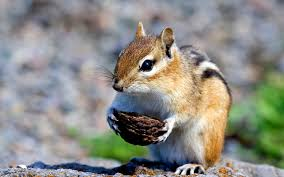 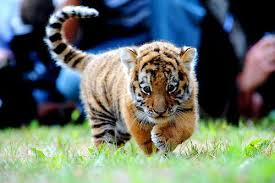 Одноклеточные животные (или простейшие)
Это микроскопические обитатели  почвы, соленых и пресных вод. 
Известно около70 тыс. видов простейших. Они как и бактерии устроены из единственной клетки, только устроены сложнее. 
Все они имеют ядро, поэтому их относят к эукариотам. животные
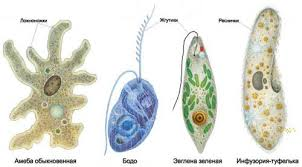 Многоклеточные животные
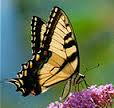 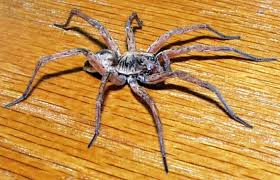 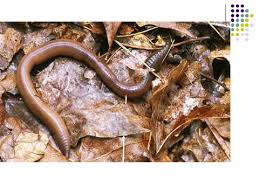 1. Членистоногие 
2.Черви 
3. Моллюски  
4. Иглокожие 
5. Хордовые
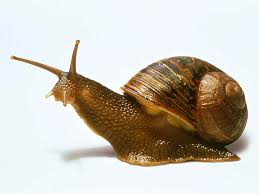 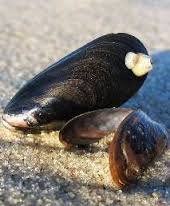 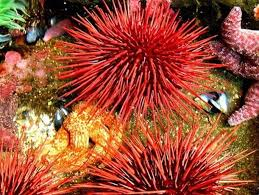 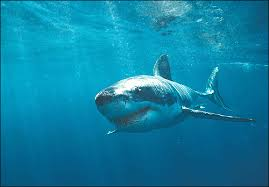 Задание (Работаем в парах)
Какие из перечисленных ниже признаков, относятся  : 1) к растениям; 
2) к животным; 3) ко всем организмам? 
А) состоят из органических и неорганических соединений; 
Б) Способны к обмену веществ и энергии; 
В) Способны к активному передвижению; 
Г) Самостоятельно синтезируют органические вещества; 
Д)Состоят из клеток; 
Е) Наличие в клетках хлоропластов
Рефлексия
Я все понял(а) на уроке, тема не вызывает трудностей 
У меня есть небольшие затруднения в этой теме 
Я многое не понял(а)
Домашнее задание
Прочитайте п. 12 в учебнике «Животные». 
2. Выберете задание:
Составьте кроссворд о животных (10 слов);
Подготовьте презентацию из 10 слайдов «Значение животных в природе» или «Значение животных в жизни человека»;
Подготовить сообщения с рисунком, фотографией животного. Отметьте место обитания, приспособленность к жизни и значение его в природе и жизни человека